TEXAS A&M UNIVERSITY
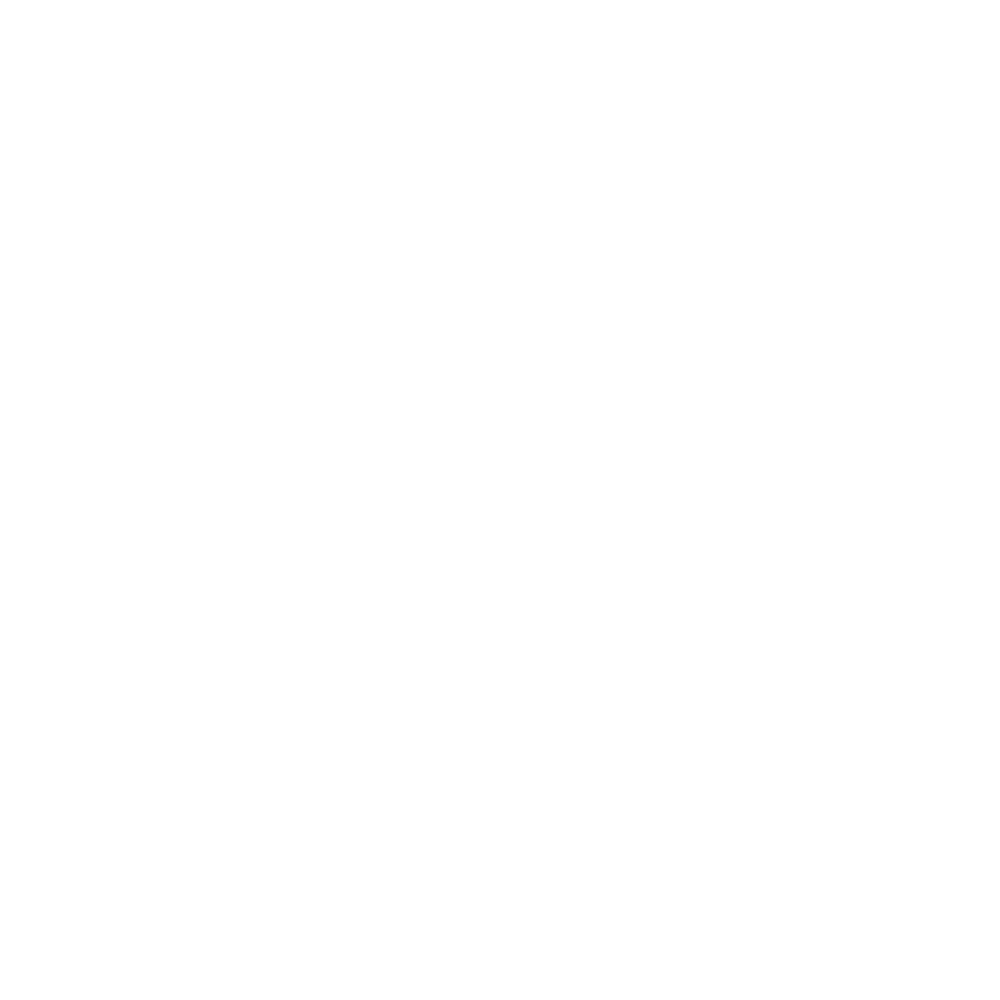 Veterinary Medicine& Biomedical Sciences
Jane Aggie